Welcome to theAmerican Board of PathologyResident Orientation
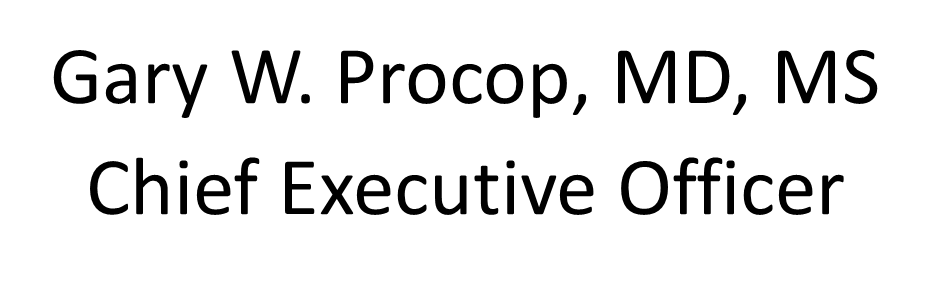 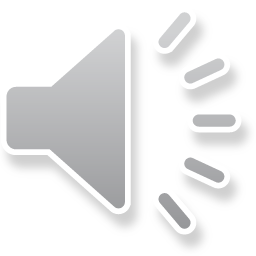 Revised 8/23
American Board of Pathology (ABPath)
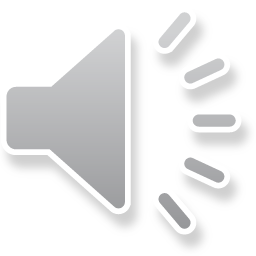 American Board of Pathology (ABPath)
ABPath - BOARD CERTIFICATION of Pathologists
ACGME - ACCREDITATION of Programs
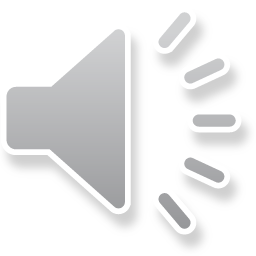 ABPath Principal Activities
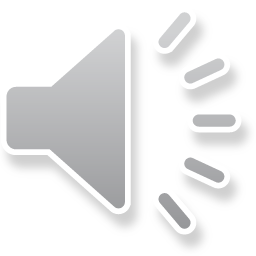 ABPath Principal Activities cont.
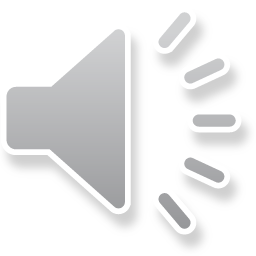 The ABPath does not:
confer a license to practice pathology
delineate who may practice pathology
define hospital/HCO privileges
define the scope of practice
delineate practice standards
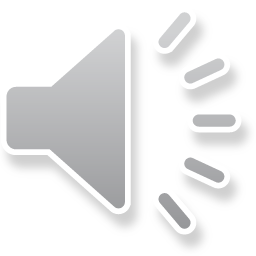 ACGME/ABMS Competencies
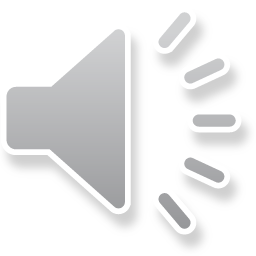 ABPath Primary Certification
Anatomic and Clinical Pathology
  Anatomic Pathology (AP)
  Clinical Pathology (CP)
  AP/Neuropathology
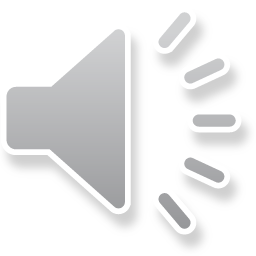 ABPath Subspecialty Certification
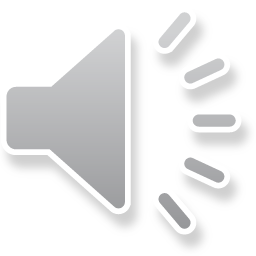 ABPath Subspecialty Certification
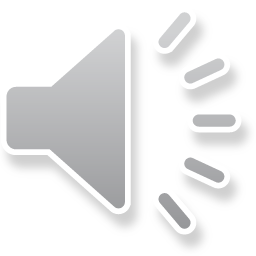 PATHway is your online path to board certification
ABPath’s online system for board certification and the Continuing Certification (CC) Program.
Residents should log in annually to complete the Honor Code, Authorization form and update personal information.
All exam application links are available in PATHway.
PATHway can be accessed from abpath.org.
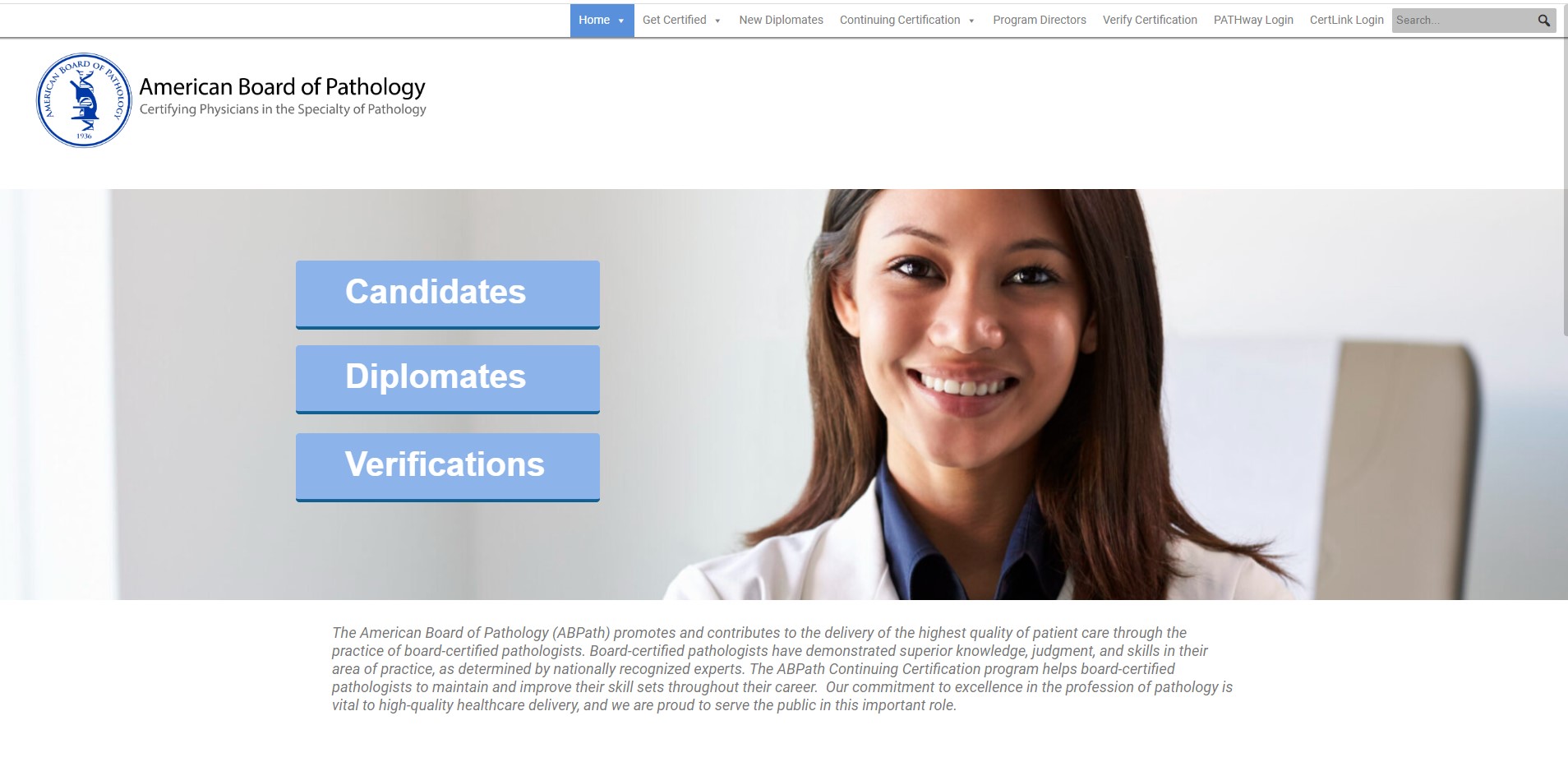 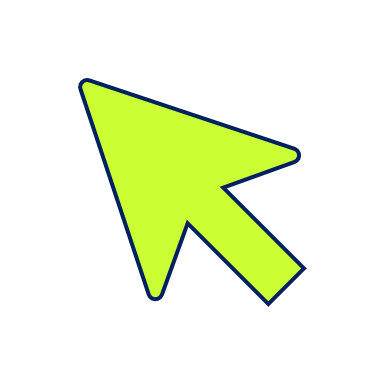 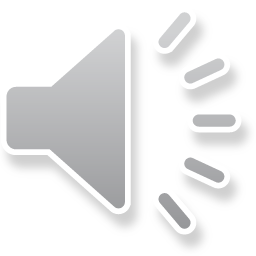 PATHway
My Profile – Your personal information. It is important to keep this information updated for the mailing of your certificate and for correspondence from ABPath. It is recommended to use your personal email.
Primary Certification Application – Important dates, deadlines, primary application/registration links
Subspecialty Certification Application – Important dates, deadlines, subspecialty application/registration links
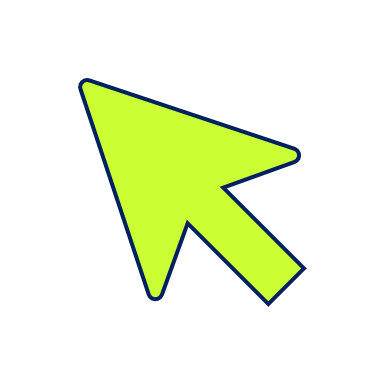 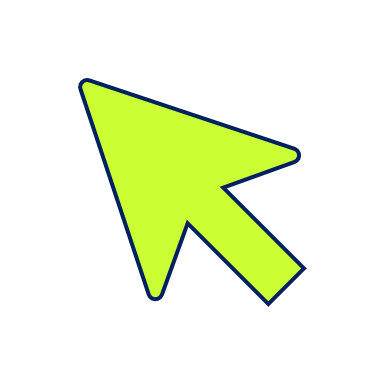 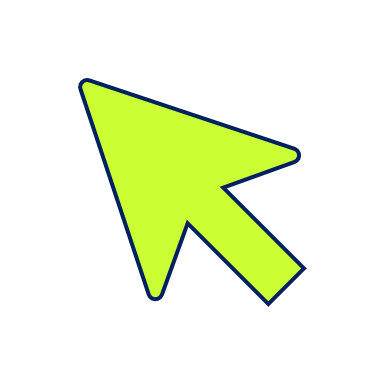 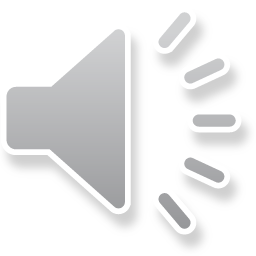 PATHway (cont.)
CC Program – Continuing Certification Program Reporting and tracking
Board Correspondence – Application/registration tracking, examination results letter, important certification information
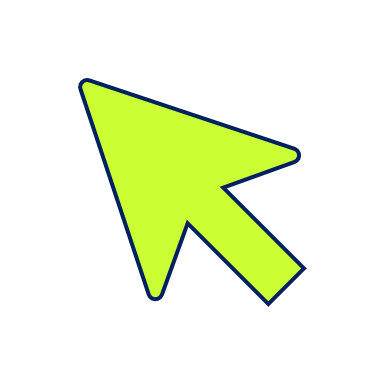 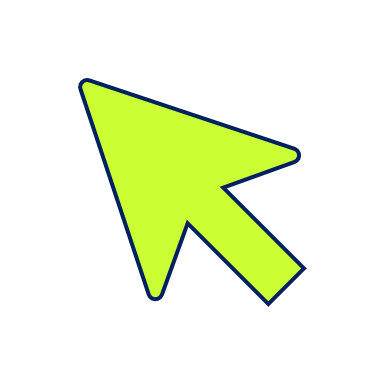 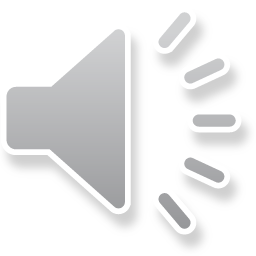 Booklet of Information- the complete guide for certification requirements.
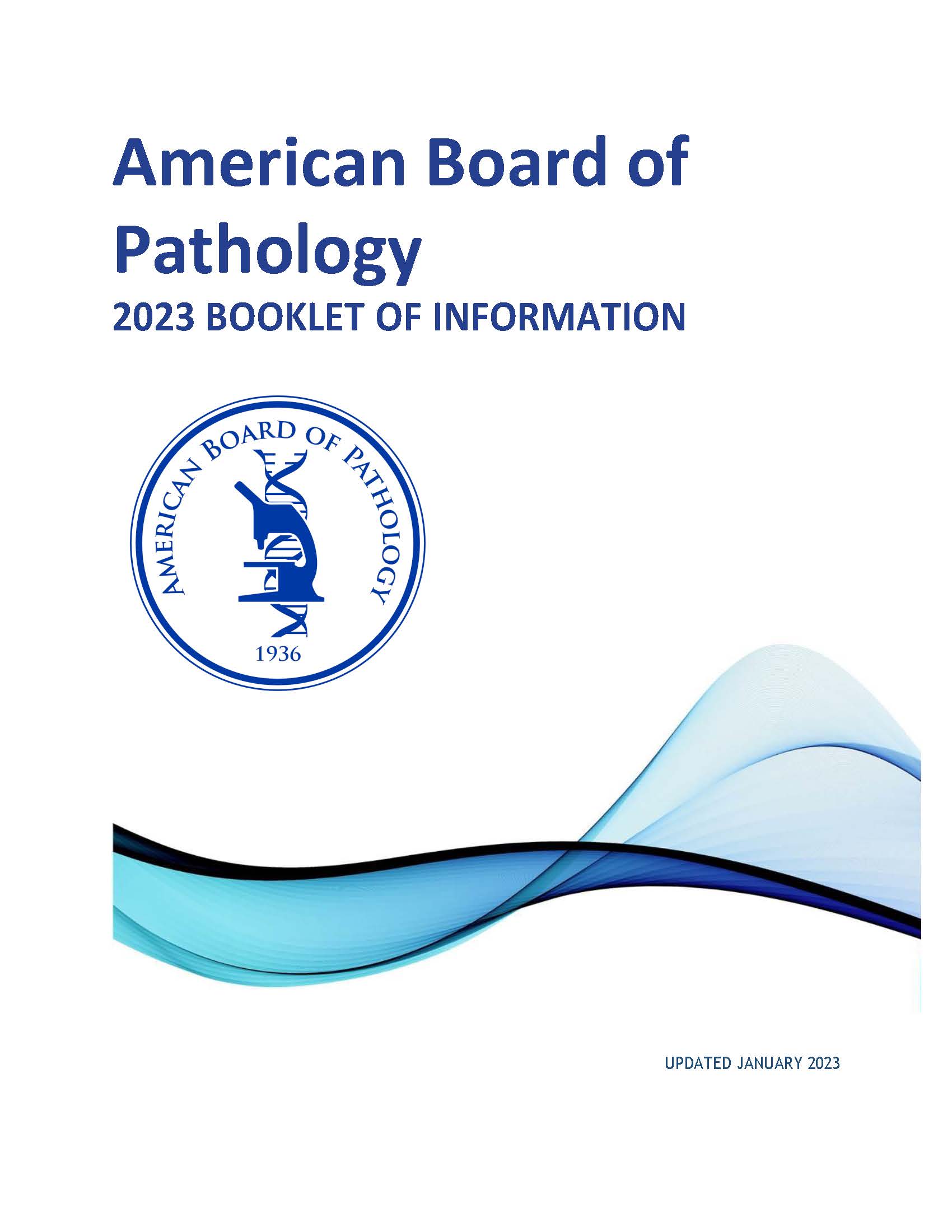 The Booklet should be reviewed annually for the latest information on certification requirements and ABPath policy.
The following pages give an overview of the requirements for certification. 
Available at abpath.org
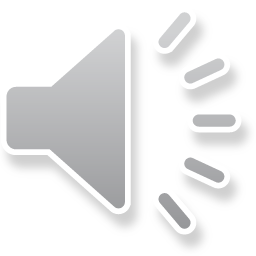 LCME accredited medical school in US or Canada
AOA accredited osteopathic medical school 
Medical school outside US or Canada acceptable to ABPath
Professional Education
Requirements for Primary Certification
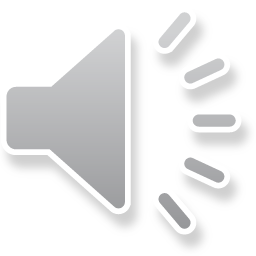 Training Requirements for Primary Certification
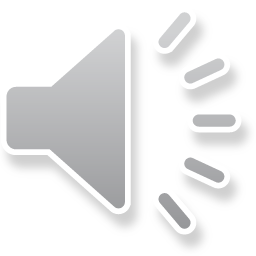 Requirements for Primary Certification
Medical License
Current, full and unrestricted license 
An institutional, training, or temporary license is not acceptable
If applying for license but not yet received:
 Copy of letter or email from licensing board and
 Documentation of having passed USMLE Step 3  
Exam results are withheld until full license received
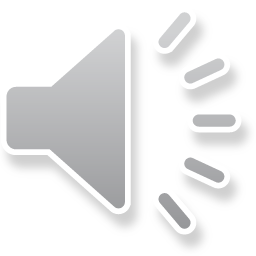 Minimum 30 cases; must show competency
Shared - No limit, only two residents may share.
Limited – Limit of five including single organ, cannot be shared.
Fetal - Limit of five. Two can be macerated fetuses.
Autopsy Requirement for Certification
Must upload the ACGME autopsy log.
Complete autopsy requirements are available in the Booklet of Information.
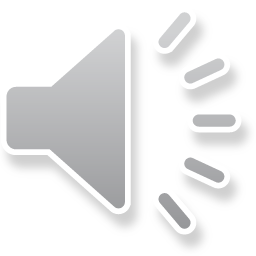 Successful completion of AP and/or CP examinations administered by ABPath
Assessment Requirements for Primary Certification
Must pass both AP and CP for combined certification
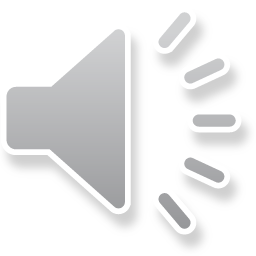 Residents can take up to 12 months away from training for any reason with approval from Program Director
Fellowships do not count as time away
Training duration must average 48 weeks/year
ABPath Policy
Time Away from Training
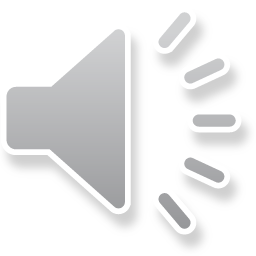 Parental, Caregiver and Extended Leave for Residents
The ABPath will allow up to 6 weeks of time away from training for purposes of parental, caregiver, and extended medical leave.
Extension of training is not required if competency has been achieved.
This does not apply to fellowships.
Time Away from Training (cont.)
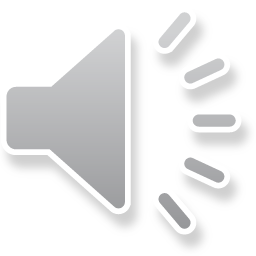 Requirements forSubspecialty Certification
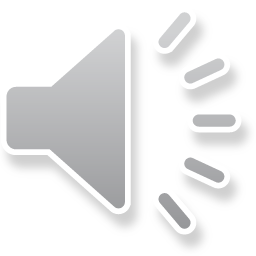 Important Dates for Primary Application/Registration It is your responsibility to meet deadlines
Fall Examination
February 16 – Application/Registration links will be available in PATHway
May 15 – Deadline for submission of new applications only
June 1 – Late Deadline for submission of new applications only (nonrefundable late fees apply)
July 15 – Deadline for registration only for those that currently hold a period of board eligibility (no late fees will be assessed)
Spring Certification Exam
September 15 – Application/Registration links will be available in PATHway
January 15 – Deadline for submission of application/registration
February 1 – Late Deadline for submission of application/registration (nonrefundable late fees apply)
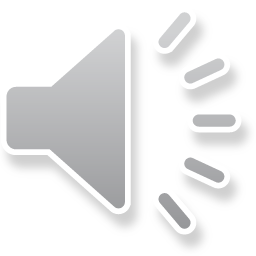 Important Dates for Subspecialty Application/RegistrationSubspecialty Exams are offered once a yearIt is your responsibility to meet deadlines
February 16 – Application/Registration links will be available in PATHway
May 15 – Deadline for submission of application/registration
June 1 – Late deadline for submission of application/registration (nonrefundable late fees apply)
June 15 – Cancellation date ($500 cancellation fee will be withheld from your submitted fee; the remainder of your fee will be refunded to your credit card)
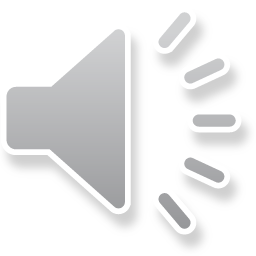 Exam Resourcesabpath.org
Exam Dates, Deadlines and Fees
Exam Blueprints and Exam Descriptions
Practice Tutorial
Virtual Microscopy Practice
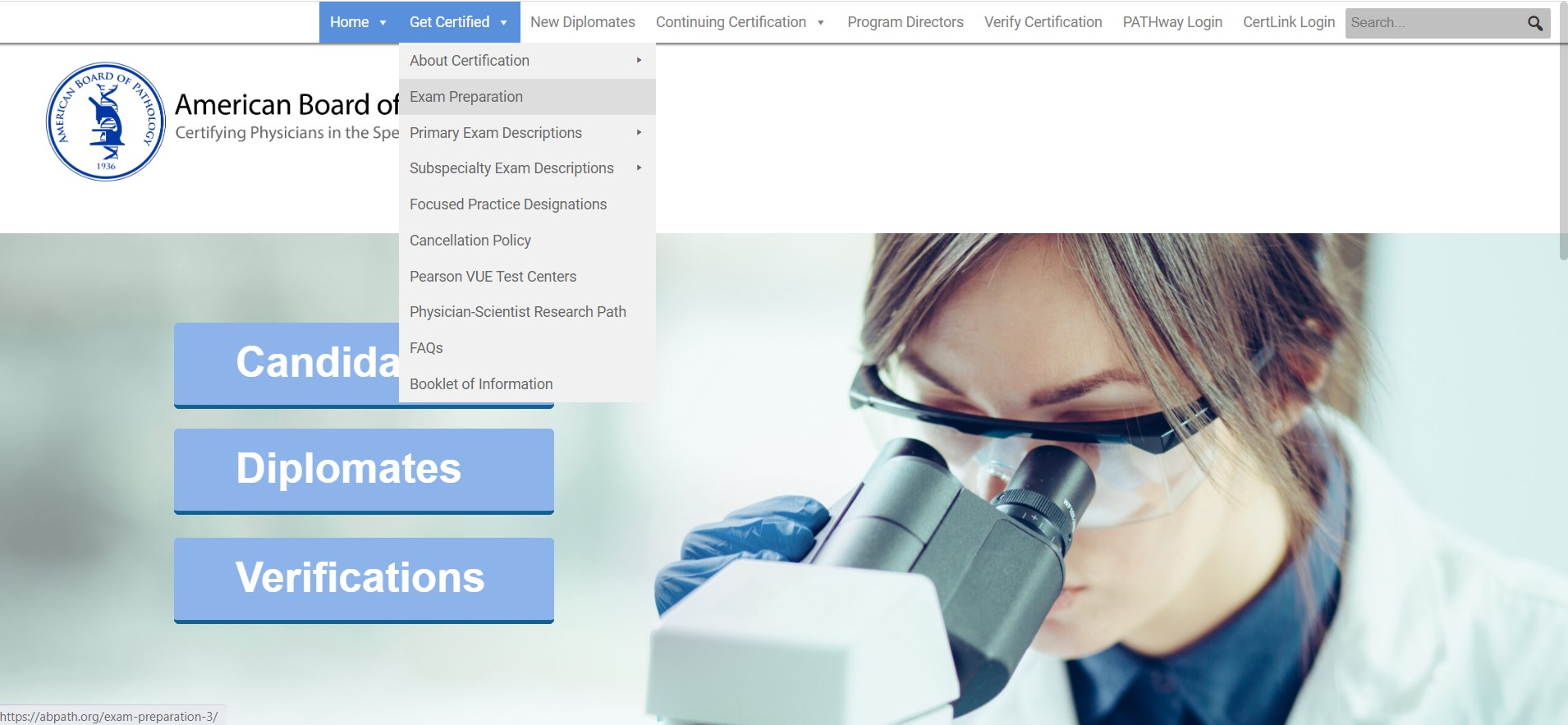 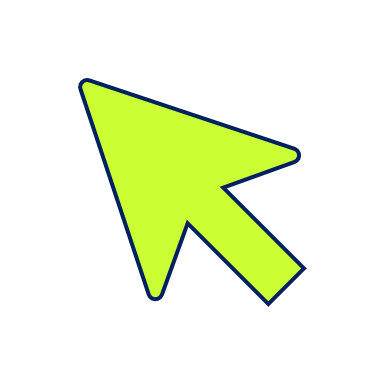 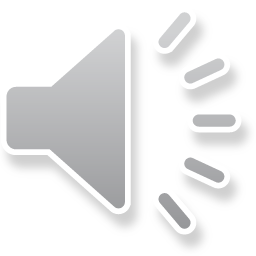 ABPath Resources
www.abpath.org website
Booklet of Information- the complete guide for certification requirements
Mary@abpath.org for Primary Certification
Renee@abpath.org for Subspecialty Certification
PATHway
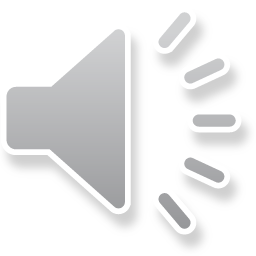 Follow us on social media!@theABPath
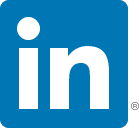 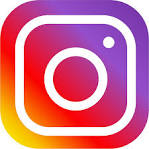 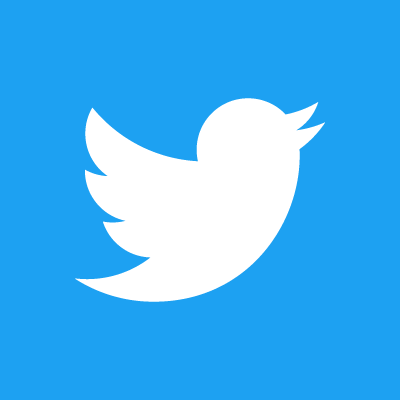 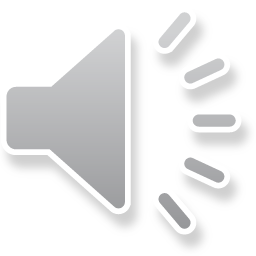